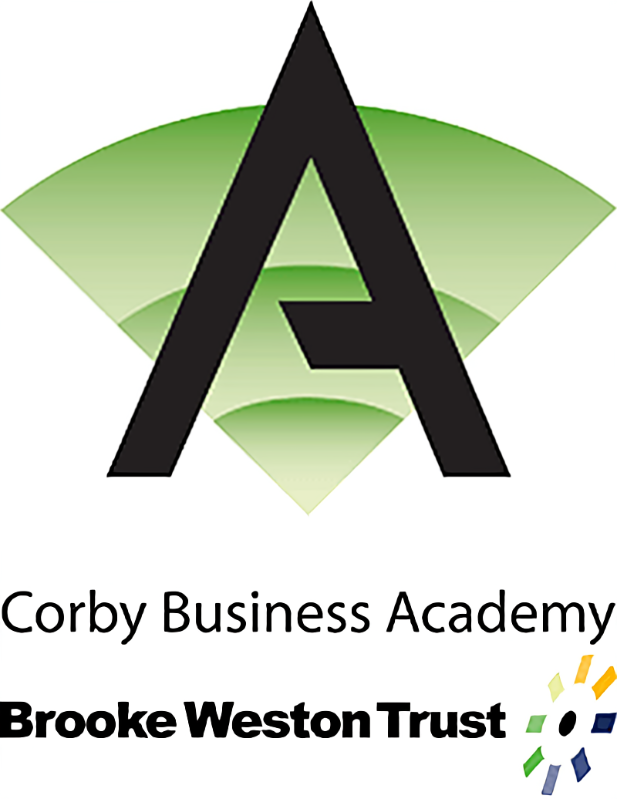 History at
Causation
Change and Continuity
Significance
Similarity and Difference
Interpretations
Evidence and Sources
Where does power lie? How is wealth created?  What matters to people? What is life like for people?
Year 
12-13
2S: The Making of Modern Britain, 1951-2007
1H: Tsarist and Communist Russia, 1855-1964
Year 
10-11
Elizabethan England 1568-1603
Britain: Health and the People. C1000 to present
Germany 1890-1945: Democracy and Dictatorship
Conflict and Tension: The Inter-War Years, 1918-1939
Take a GCSE that leads into a wide range of careers. 
Learn how dictators conned citizens into voting for them, creating wars that killed 50 million. Learn how not to be similarly fooled. See human success and that Covid is just the latest battle and how cures will be developed in the future. Recall when parliament, science and caring for society began.
You will then possible future through the past. A world of fascism or communism. A world with inequality for different genders, sexes or races.
Begin your study of the modern world with the two world wars. You will first look at why they happened, and their impact on the people involved.
Look at how the modern world was formed, by exploring the changes to wealth and power in the 1920s and 1930s.
Year 
9
World War II and the Holocaust
Depression 30s
Post War Change
Roaring 20s
Causes of World War One
Post-War Britain
Discover how Industrial Britain changed the lives of others’ and how Britain changed the world for better and worse through slavery, empire, human rights, migration, industrialisation and war.
See how the industrial revolution changed how wealth was created in Britain but not in other places.
Learn how parliament was given more power than the King in the 17th century.
Year 
8
Democracy & the Civil War
The Slave Trade
Industrial Revolution
The Victorian Empire
Rights in the 18th Century
Civil Rights
Leave the medieval world to look at the Renaissance. You will learn how people challenged God, and why it  took place, and the reasons we still care about it today.
Year 
7
The Renaissance
Islamic World
The Break from Rome
The Norman Conquest
Medieval Church
The history of the world
Learn about what the Medieval world was like. You will learn about how the monarch had all the power and the impact of this.
Begin at the birth of the universe, as you study the impact of the environment on humans to see how we fit into the earth’s history.
Dive deeper into medieval lives, why they were so religious and how the Muslim world was so special.